Laboratórium materiálovej fyziky
Prehľad činnosti
2016
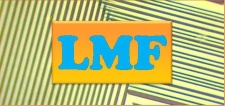 Výročná celoústavná konferencia ÚEF SAV, 15 december 2016
Tabuľka 1.: pracovníci LMF
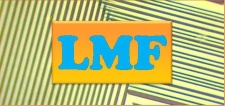 Výročná celoústavná konferencia ÚEF SAV, 15 december 2016
Riešené projekty

APVV 0330-12, Masívne supravodiče,  2013 – 2017 
Zodpovedný riešiteľ: P. Diko
VEGA 2/0121/16, Supravodivá a magnetokalorická keramika, 2016 – 2018 
Zodpovedný riešiteľ: P. Diko 
VEGA 1/0164/16, Rýchlochladené amorfné a Heuslerove zliatiny s význačnými vlastnosťami. Príprava a charakterizácia,  2016 – 2018
Zodpovedný riešiteľ: R. Varga, PF UPJŠ, J. Kováč, ÚEF

Podané dva APVV projekty (P. Diko, D. Volochová)


Medzinárodná spolupráca

Shibaura Institute of Technology, Tokio, Japonsko. Podpísané memorandum.
Bulk Superconductivity Group, Department of Engineering, University of Cambridge, UK 
Shanghai Jiao Tong University, Shanghai, Čína
Korea Atomic Energy Research Institute, Daejeon, Južná Kórea
University of Caen, Francúzsko
National Cheng Kung University, Tainan, Taiwan
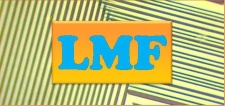 Výročná celoústavná konferencia ÚEF SAV, 15 december 2016
Projekty ŠF

Sledovanie dopadov

NMTE Nové materiály a technológie pre energetiku, Koordinátor projektu: P. Diko, projektový manažér: K. Zmorayová, M. Antalík OBF, I. Škorvánek LNAM, F. Kováč ÚMV, P. Kopčanský OTF a M. Timko OFMJ.
MS2G Výskum a vývoj masívnych YBCO supravodičov druhej generácie, 11.2009 – 04.2014, Zodpovedný riešiteľ: P. Diko, projektový manažér: K. Zmorayová
nanoCEXmat I Centrum excelentnosti progresívnych materiálov s nano a submikrónovou štruktúrou, ITMS: 26220120019, ÚMV SAV, 5.2009-4.2011, Vedúci projektu: Ján Dusza, projektový manažér: K. Zmorayová
nanoCEXmat II Budovanie infraštruktúry Centra excelentnosti progresívnych materiálov s nano a submikrónovou štruktúrou, ITMS: 26220120035, ÚMV SAV, 5.2010-4.2013, Vedúci projektu: Ján Dusza, projektový manažér: K. Zmorayová
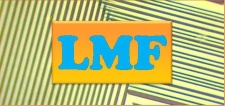 Výročný seminár Laboratória materiálovej fyziky ÚEF SAV, 3 december 2015
Výročná celoústavná konferencia ÚEF SAV, 15 december 2016
Publikácie v 2016
Q1
D. Volochová, V. Kavečanský, V. Antal, P. Diko, X. Yao, Thermal stability of NdBCO/YBCO/MgO thin film seeds, SUPERCONDUCTOR SCIENCE & TECHNOLOGY 29 (2016) 044004, IF 2.717 
W. Zhao, Y. Shi, M. Radušovská, A. R. Dennis, J. H.Durrell, P. Diko, D. A. Cardwell, Comparison of the Effects of Platinum and CeO2 on the Properties of Single Grain, Sm-Ba-Cu-O Bulk Superconductors, SUPERCONDUCTOR SCIENCE & TECHNOLOGY 29 (2016) 125002, IF 2.717
M. Muralidhar, N. Ide, M. R. Koblischka, P. Diko, K. Inoue, M. Murakami, Microstructure, critical current density and trapped field experiments in IG-processed Y-123,  SUPERCONDUCTOR SCIENCE & TECHNOLOGY 29 (2016) 054003, IF 2.717 
M. Muralidhar, N. Kenta, XL. Zeng, M. R. Koblischka, P. Diko, M. Murakami, Record critical current densities in IG processed bulk YBa2Cu3Oy fabricated using ball-milled Y2Ba1Cu1O5 phase, PHYSICA STATUS SOLIDI A-APPLICATIONS AND MATERIALS SCIENCE 213 (2016) 443-449, IF 1.648
M. Mihalik, Z. Jagličič, M. Fitta, V. Kavečanský, K. Csach, A. Budziak, J. Briančin,M. Zentková, M. Mihalik, Structural and magnetic study of PrMn1–xFexO3 compounds, Journal of Alloys and Compounds (2016) pp. 652-661, IF 3.014 
S. Gabáni, S. Orendáč, M. Pristáš, E. Gažo, P. Diko, S. Piovarči, V. Glushkov, N. Sluchanko, A. Levchenko, N. Shitsevalova, K. Flachbart, Transport properties of variously doped SmB6, Philosophical Magazine 3 (2016) 1-10, IF 1.632 

Q2
D. Volochová, V. Antal, S. Piovarči, J. Kováč, M. Jirsa, J.G. Noudem, P. Diko, Microstructure and Superconducting Properties of YBCO Bulk Superconductors with RE Substitutions. In IEEE TRANSACTIONS ON APPLIED SUPERCONDUCTIVITY 26 (2016) 7200604, IF 1.092 
L. Vojtkova, P. Diko, D. Volochová, V. Kavečanský, V. Antal, S. Piovarči, Top-Seeded Infiltration Growth and Structure of YBCO Bulk Superconductors. In IEEE Transactions on Applied Superconductivity 26 (2016) 7200704, IF 1.092   
M. Radušovska, D. Volochová, V. Antal, P. Diko, Growth parameters in Y123-Y211-CeO2 system, In IEEE Transactions on Applied Superconductivity 2016 vol. 26 p. 1-4, IF 1.092
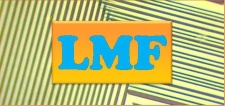 Výročná celoústavná konferencia ÚEF SAV, 15 december 2016
Publikácie v 2016
Vedecké práce v zahraničných časopisoch SCOPUS

Q4
M. Radušovská, D. Volochová, V. Antal, S. Piovarči, P. Diko, Growth conditions and properties of Y123/Y211 and Y123/Y2O3 bulks. Journal of Physics: Conference Series. - vol. 695, issue 1, 17. March 2016. ISSN 17426588. 
L. Vojtkova, P. Diko and D. Volochová, Melting of SmBa2Cu3O7-y-seeds during preparation of YBCO Bulk Superconductors by Infiltration Growth Method. Journal of Physics: Conference Series 695 (2016) 012011
K. Kasuga, M. Muralidhar, P. Diko, M. Jirsa, K. Inoue, M. Murakami, SEM and SEM by EDX Analysis of Air Processed SmBa2Cu3Oy, Physics Procedia, Volume 81, 2016, Pages 41-44 IF 0.566 
	
1. M. Muralidhar, T. Hanai, K. Furutani, P. Diko, M. Jirsa and M. Murakami, Processing and Characterization of Bulk FeSe, Journal of Electrical Engineering 4 (2016) 109-115
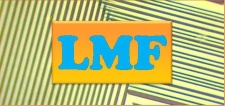 Výročná celoústavná konferencia ÚEF SAV, 15 december 2016
Publikácie v 2016
Vedecké práce v zahraničných CC časopisoch – zaslané a prijaté
Q1
C. M. Yang, P. W. Chen, J. C. Kuo, P. Diko, I. G. Chen, and M. K. Wu,  Diffusion-less Transformation Induced Crystal Symmetry in β-FeSe, zaslané do J. Appl. Phys.
Qian, Jun; Fan, Wensuo; Du, Gehai; Li, Hao-Chen; Xiang, Hui; Hussain, Ghulam; Liu, Yan; Cui, Xiangxiang ; Diko, Pavel; Yao, Xin; Zou, Zhi-Qiang, A closely-complete peritectic reaction of YBa2(Cu1-xFex)3O7-δ crystal caused by dissolution of nano-sized primary phase, prijaté do J. Amer. Cer. Soc.
P. Diko, V. Kavečanský, S. Piovarči, T. Ryba, Z. Vargová, R. Varga, Microstructure of Ni2MnGa Heusler alloys prepared by suction casting and melt-spinning, zaslané do Journal of Alloys and Compounds 
K. Zmorayova,  V. Antal, S. Piovarci, V. Kavecansky,  J. Kovac,  M. Kanuchova, P. Diko, Influence of high pressure oxygenation on the structure and magnetic properties of La-Ca-Sr-Mn-O perovskite ceramic material, zaslané do Materials Chemistry and Physics, MATCHEMPHYS
V. Antal, J. Kacmarcik, V.  Kavecansky, P. Diko, Influence of crystal growth regimes on the structure and properties of Cu-intercalated Ta1+yS2, zaslané do Solid State Communications 
Q2
M. Muralidhar, M. Higuchi, M. Jirsa, P. Diko, I. Kokal and M. Murakami, Improved Critical Current Densities of Bulk MgB2 Using Carbon Coated Amorphous Boron, prijaté IEEE Transactions on Applied Superconductivity
Q3
S.Piovarči, P. Diko, V. Kavečanský, T. Ryba, Z. Vargová, R. Varga: Structure of melt-spun Co2MnAl Heusler alloy. 16th Czech and Slovak Conference on Magnetism, 13.-17. Jún 2016, Košice, zaslané do Acta Physica Polonica A 
D. Volochová, P. Diko, S. Piovarci, V. Antal, J. Kovac, M. Jirsa. The Effect of Sm Addition on the  Microstructure and Superconducting Properties of  YBCO Bulk Superconductors, prijaté do Acta Physica Polonica A
L. Vojtkova, P. Diko, S. Piovarči, Trapped Field of YBCO Bulk Superconductors Fabricated by Infiltration Growth Process. prijaté Acta Physica Polonica A (CSMAG 2016).
K. Zmorayova, V. Antal, J. Kovac, P. Diko, J.G. Noudem, Influence of Spark Plasma Sintering on Microstructure and Properties of bulk LaCaSrMnO Magnetocaloric Materials, zaslané do Acta Physica Polonica A
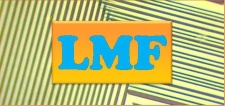 Výročná celoústavná konferencia ÚEF SAV, 15 december 2016
Publikácie v 2016
Vedecké práce v zahraničných časopisoch SCOPUS – prijaté

D. Volochová, V. Antal, J. Kováč, P. Diko, YBCO Bulk Superconductors with Sm Addition.    prijaté do: Trans Tech Publications, Material Science Forum

2. 	L. Vojtkova, P. Diko. Microstructure of YBCO Bulk Superconductors Fabricated by Infiltration
    	Growght Process, prijaté do: Trans Tech Publications, Material Science Forum

3. 	K. Zmorayova. P. Diko, J.G. Noudem, Microstructure Characterization of La-Ca-Sr-Mn-O
    	Magnetocaloric Ceramics Prepared by Spark Plasma Sintering Method, 
    	prijaté do: Trans Tech Publications, Material Science Forum

4. 	P. Diko, V.  Kavecansky, S. Piovarci, T. Ryba, Z. Vargová, R. Varga, Microstructure
    	of Heuser allys prepared by mould casting and melt spinning, prijaté do: Trans Tech 
    	Publications, Material Science Forum

5. 	R. Verbová, V.  Kavečanský, P. Diko, S. Piovarči, Study of synthesis and crystal structure of
    	barium cerate at high temperatures, prijaté do: Trans Tech Publications, Material Science
    	Forum.
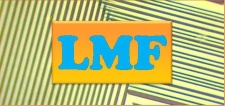 Výročná celoústavná konferencia ÚEF SAV, 15 december 2016
Publikácie v 2016
Abstrakty vyžiadaných príspevkov z medzinárodných konferencií

P. Diko, V.  Kavečanský, S. Piovarči, T. Ryba, Z. Vargová, R. Varga Microstructure of Heuser allys prepared by mould casting and melt spinningpozvaná prednáška, XVI. International Symposium on Metallography and Material Science, Stará Lesná, 20. - 22.  April 2016.

       Abstrakty orálnych príspevkov z medzinárodných konferencií

D. Volochová, P. Diko V.  Kavečanský, M. Radušovská, V. Antal, S. Piovarči, J. Kováč. YBCO Bulk Superconductors with Sm Addition. In Abstract Booklet 16th International Symposium on Metallography and Materials Science "Metallography '16", Stará Lesná, High Tatra Mountains, Slovak Republic, 20th - 22nd April 2016. - 2016, s. 54. ISBN 978-80-553-2547-7. 
D. Volochová, P. Diko, S. Piovarči, V. Antal, J. Kováč. The Effect of Sm Addition on Superconducting Properties of YBCO Bulk Superconductors. In 16th Czech and Slovak Conference on Magnetism, Book of Abstracts, June 13 – 17, 2016, Košice, Slovakia. 2016, O7-08, s. 271. ISBN 978-80-971450-9-5. 
M. Jirsa, D. Volochová, J. Kováč, P. Diko. Clean Bulk YBaCuO Superconductors Doped by Paramegnetic Ions of Sm and Yb. In 16th Czech and Slovak Conference on Magnetism, Book of Abstracts, June 13 – 17, 2016, Košice, Slovakia. 2016, P7-08, s. 271. ISBN 978-80-971450-9-5.
M. Miryala; M. Higuchi; M. Jirsa; P. Diko; I. Kokal; M. Murakami, 1MOr3A-03. Improved critical current densities of bulk MgB2 using carbon-coated amorphous boron ASC 2016 Conference Program, September 03 - 09, 2016
5.     P. Diko, M. Radušovská, S. Piovarči, C.-J. Kim, B.-H. Jun, S.-D. Park, ISS2016, Microstructure and Trapped Field of YBCO 
        Bulk Superconductors Fabricated by Interior Seeding Tokyo International Forum, Japan, December 13-15, 2016.
P. Diko, M. Radušovská, S. Piovarči, C.-J. Kim, B.-H. Jun, S.-D. Park, M. Muralidhar, Microstructure of IS YBCO Bulk Superconductors, Symposium on Materials for Energy and Environment Sustainability, December 16th, 2016 at Shibaura Institute of Technology, Tokyo, Japan.
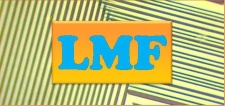 Výročná celoústavná konferencia ÚEF SAV, 15 december 2016
Publikácie v 2016
Abstrakty posterových príspevkov z medzinárodných konferencií

R. Verbová, V.  Kavečanský, P. Diko, S. Piovarči, Study of synthesis and crystal stucture of barium cerate at high temperatures, 16th International Symposium on Metallography – Metallography’16, 20. - 22. apríl 2016, Stará Lesná, Vysoké Tatry, (Abstract book page 119)
L. Vojtkova, P. Diko, Microstructure of YBCO Bulk Superconductors Fabricated by Infiltration Growght Process. 16th International Symposium on Metallography and Materials Science, Metallography’16, Stará Lesná, High Tatra Mountains Poprad SLOVAK REPUBLIC 20 – 22th April 2016, Abstract booklet, p. 121
K. Zmorayova, P. Diko, J.G. Noudem, Microstructure Characterization of La-Ca-Sr-Mn-O Magnetocaloric Ceramics Prepared by Spark Plasma Sintering Method, 16th International Symposium on Metallography – Metallography’16, 20. - 22. apríl 2016, Stará Lesná, Vysoké Tatry, (Abstract book page 118)
L. Vojtková, P. Diko, S. Piovarči, Trapped Field of YBCO Bulk Superconductors Fabricated by Infiltration Growth Process. 16th Czech and Slovak Conference on Magnetism, CSMAG, June 13th-17th 2016, Košice, Slovakia, Book of Abstracts, P7-19, p. 46, 292.
K. Zmorayova, V. Antal, J. Kovac, P. Diko, J.G. Noudem, Influence of Spark Plasma Sintering on Microstructure and Properties of bulk LaCaSrMnO Magnetocaloric Materials, CSMAG'16, 16th Czech and Slovak Conference on Magnetism, CSMAG, June 13. – 17, 2016, Košice, Slovakia. (Abstract book page 159).
V. Antal, D. Volochová, V. Kavečanský, J. Kováč and P. Diko, Influence of thermo – chemical treatments on superconducting properties of lithium doped YBa2Cu3O7-δ bulk superconductors, CSMAG'16, 16th Czech and Slovak Conference on Magnetism, CSMAG, June 13. – 17, 2016, Košice, Slovakia. 
S. Piovarči, P. Diko, V. Kavečanský, T. Ryba, Z. Vargová, R. Varga: Structure of melt-spun Co2MnAl Heusler alloy. 16th Czech and Slovak Conference on Magnetism, CSMAG, 13. – 17. Jún 2016, Košice
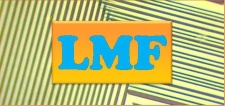 Výročná celoústavná konferencia ÚEF SAV, 15 december 2016
Recenzie 

P. Diko: APVV 2x, VEGA, 
Časopisy 11: SUST (2x) , MATCHEMPHYS (2x), Crystal Growth & Design (1x), 
Advanced Engineering Materials, Journal of Materials and Product Technology, 
physica status solid, 

V. Kavečanský:  VEGA (1x), Dipl. práca (1x)  
Časopisy 1: Journal of Alloys and Compounds (1x)
D. Volochová: 
Časopisy 2: Superconductor Science and Technology (1x), Acta Physica Polonica A (1x)

K. Zmorayová: 
Časopisy 1: Materials Science Forum (1x)
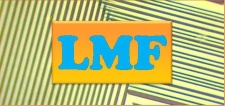 Výročná celoústavná konferencia ÚEF SAV, 15 december 2016
Tabuľka 2.: LMF
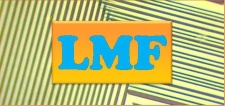 Výročná celoústavná konferencia ÚEF SAV, 15 december 2016
Najcitovanejší autor oddelenia

P. Diko: 983 citácií, 45 v roku 2015, H index 18  

Autor s najväčším počtom publikácií

P. Diko: 166 WOS, v roku 2016: 11 WOS



Doktorandské štúdium

Ing. Monika Radušovská, PhD., št. odbor Materiály, obhájila: marec 2016
  
Doktorandi 
Ing. Ljudmila Vojtková, št. odbor Materiály, nastúpila v 2013, školiteľ: P. Diko 
Mgr. Renáta Verbová, št. odbor Materiály, nastúpila v 2013, školiteľ: V. Kavečanský 
Ing. Petra Hajdová, št. odbor Materiály, nastúpila v 2015, školiteľ: P. Diko
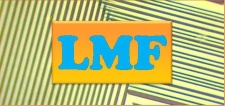 Výročná celoústavná konferencia ÚEF SAV, 15 december 2016
Medzinárodná spolupráca  LMF
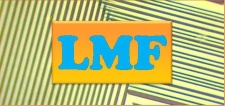 Výročná celoústavná konferencia ÚEF SAV, 15 december 2016
Spolupráca s Bulk Superconductivity Group, Department of Engineering, 
University of Cambridge
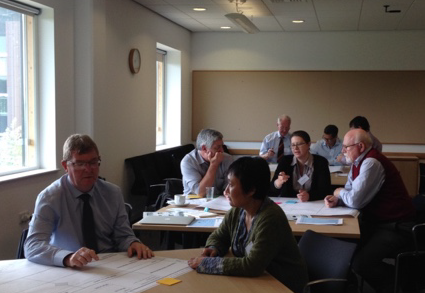 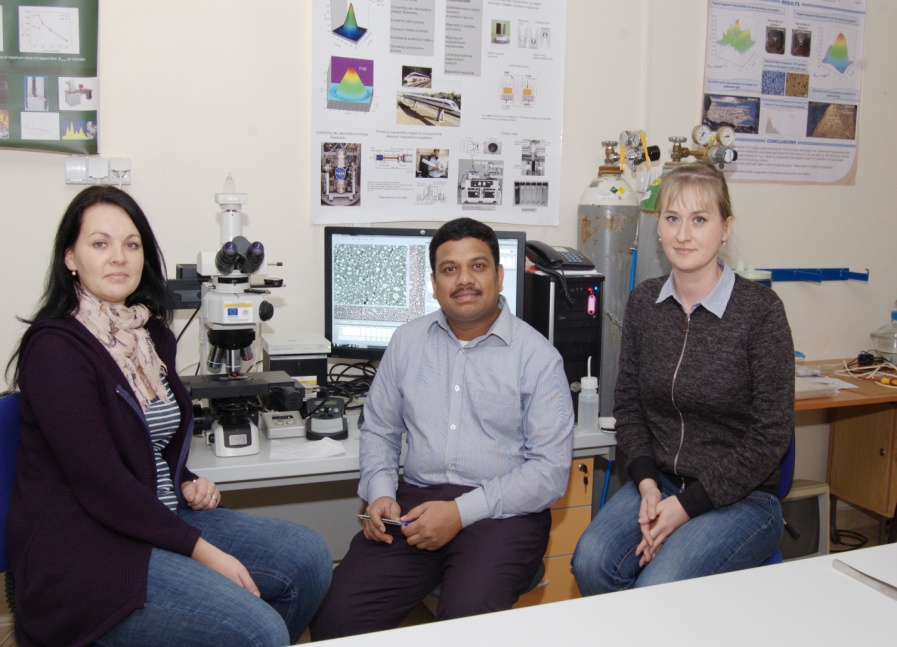 Pracovný pobyt Dr. D.K. Namburi
Mikroštruktúra YBCO MSS
- Subzrnná štruktúra
- Homogenita pinnigových centier
- Charakterizacia (SEM, RTG, TG, DTA) 
 nového supravodiča RE3Ba5Cu8Ox
Účasť na  Roadmapping Workshop: Bulk Superconductivity, 7. jún 2016 Cambridge. V popredí Prof. D. Cardwell, riaditeľ  Depertment of Engineering, University of Cambridge
W. Zhao, Y. Shi, M. Radušovská, A. R. Dennis, J. H. Durrell, P. Diko, D. A. Cardwell, Comparison of the Effects of Platinum and CeO2 on the Properties of Single Grain, Sm-Ba-Cu-O Bulk Superconductors, SUPERCONDUCTOR SCIENCE & TECHNOLOGY  29  (2016) 125002, IF 2.717
Q1
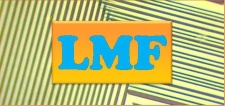 Výročná celoústavná konferencia ÚEF SAV, 15 december 2016
Spolupráca s Superconducting Materials Laboratory, Department of Materials Science and Engineering, Shibaura Institute of Technology, Tokyo.
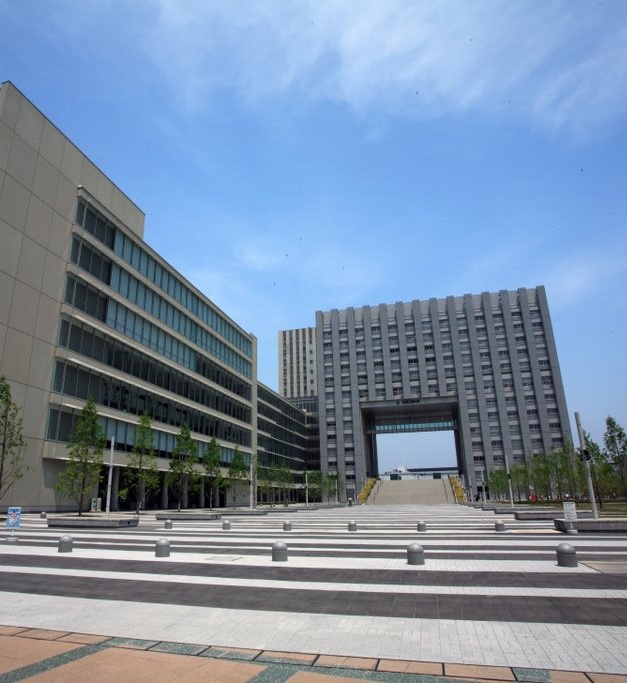 Podpísané memorandum o spolupráci 
(riaditeľ ÚEF SAV – prezident SIT)
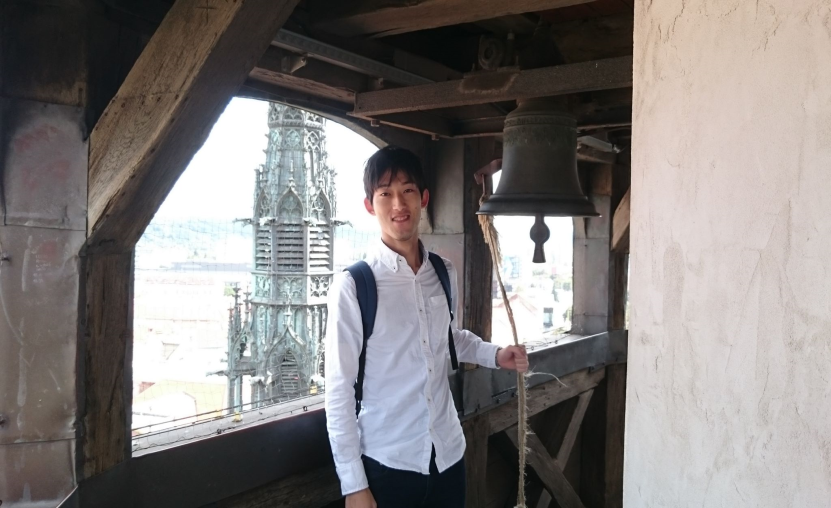 Rok 2016 
 P. Diko, prednáška na seminári SIT 
 Jeden SIT študent v LMF 
 5 spoločných publikácií
Q1
M. Muralidhar, N. Ide, M. R. Koblischka, P. Diko, K. Inoue, M. Murakami, Microstructure, critical current density and trapped field experiments in IG-processed Y-123,  SUPERCONDUCTOR SCIENCE & TECHNOLOGY,   29,  2016, 054003    IF 2.717 
M. Muralidhar, N. Kenta, XL. Zeng, M. R. Koblischka, P. Diko, M. Murakami,  Record critical current densities in IG processed bulk YBa2Cu3Oy fabricated using ball-milled Y2Ba1Cu1O5 phase, PHYSICA STATUS SOLIDI A-APPLICATIONS AND MATERIALS SCIENCE,  213 (2016) 443-449. IF 1.648 
M. Muralidhar, M. Higuchi, M. Jirsa, P. Diko, I. Kokal and M. Murakami, Improved Critical Current Densities of Bulk MgB2 Using Carbon Coated Amorphous Boron, prijaté IEEE Transactions on Applied Superconductivity, 2016, IF 1.092
K. Kasuga, M. Muralidhar, P. Diko, M. Jirsa, K. Inoue, M. Murakami, SEM and SEM by EDX Analysis of Air Processed SmBa2Cu3Oy Physics Procedia, Volume 81, 2016, Pages 41-44   IF 0.566 
M. Muralidhar, T. Hanai, K. Furutani, P. Diko, M. Jirsa and M. Murakami, Processing and Characterization of Bulk FeSe, Journal of Electrical Engineering 4 (2016) 109-115
Q2
Q4
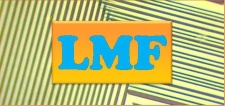 Výročná celoústavná konferencia ÚEF SAV, 15 december 2016
Spolupráca s Department of Physics and Astronomy, 
Shanghai Jiao Tong University, Čína
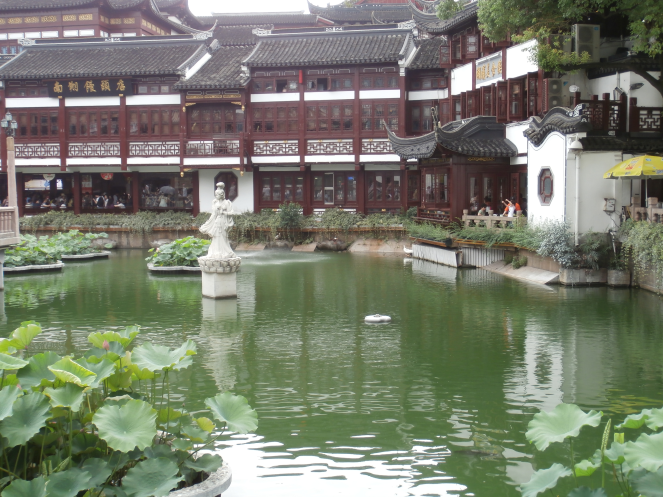 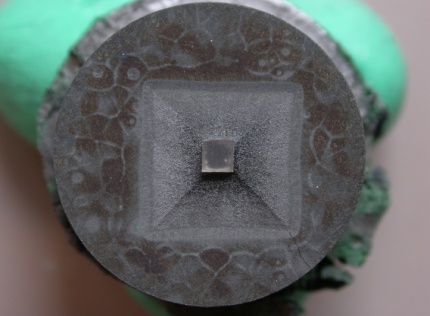 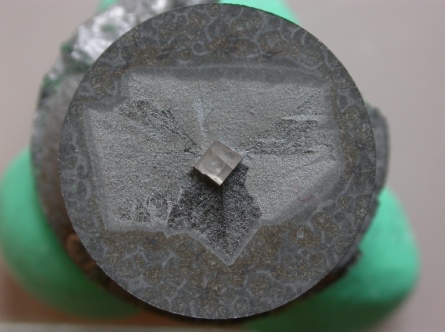 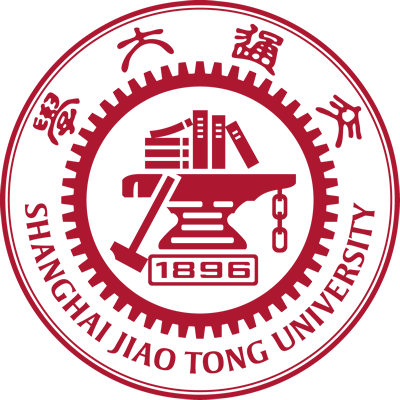 Rok 2016
2 Spoločné publikácie
D. Volochová, V. Kavečanský, V. Antal, P. Diko, X. Yao, Thermal stability of NdBCO/YBCO/MgO thin film seeds, SUPERCONDUCTOR SCIENCE & TECHNOLOGY, 29, (2016), 044004 IF 2.717 
Qian, Jun; Fan, Wensuo; Du, Gehai; Li, Hao-Chen; Xiang, Hui; Hussain, Ghulam; Liu, Yan; Cui, Xiangxiang ; Diko, Pavel; Yao, Xin; Zou, Zhi-Qiang, A closely-complete peritectic reaction of YBa2(Cu1-xFex)3O7-δ crystal caused by dissolution of nano-sized primary phase, prijaté J. Amer. Cer. Soc., IF 2.787
Q1
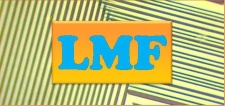 Výročná celoústavná konferencia ÚEF SAV, 15 december 2016
Spolupráca s Superconductivity Research Laboratory, Korea Atomic Energy Research Institute (KAERI), Daejeon, South Korea
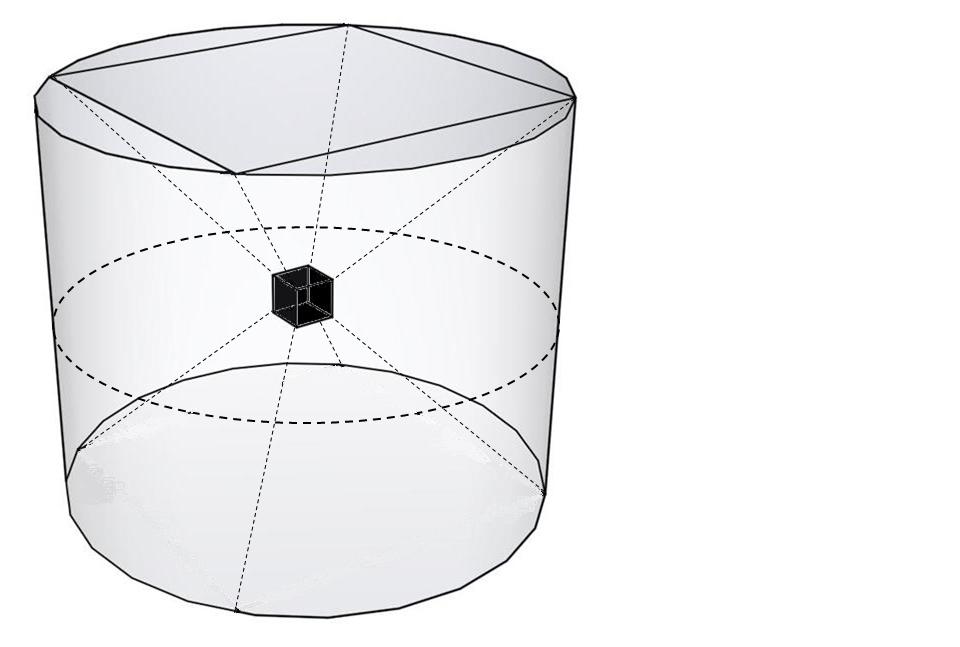 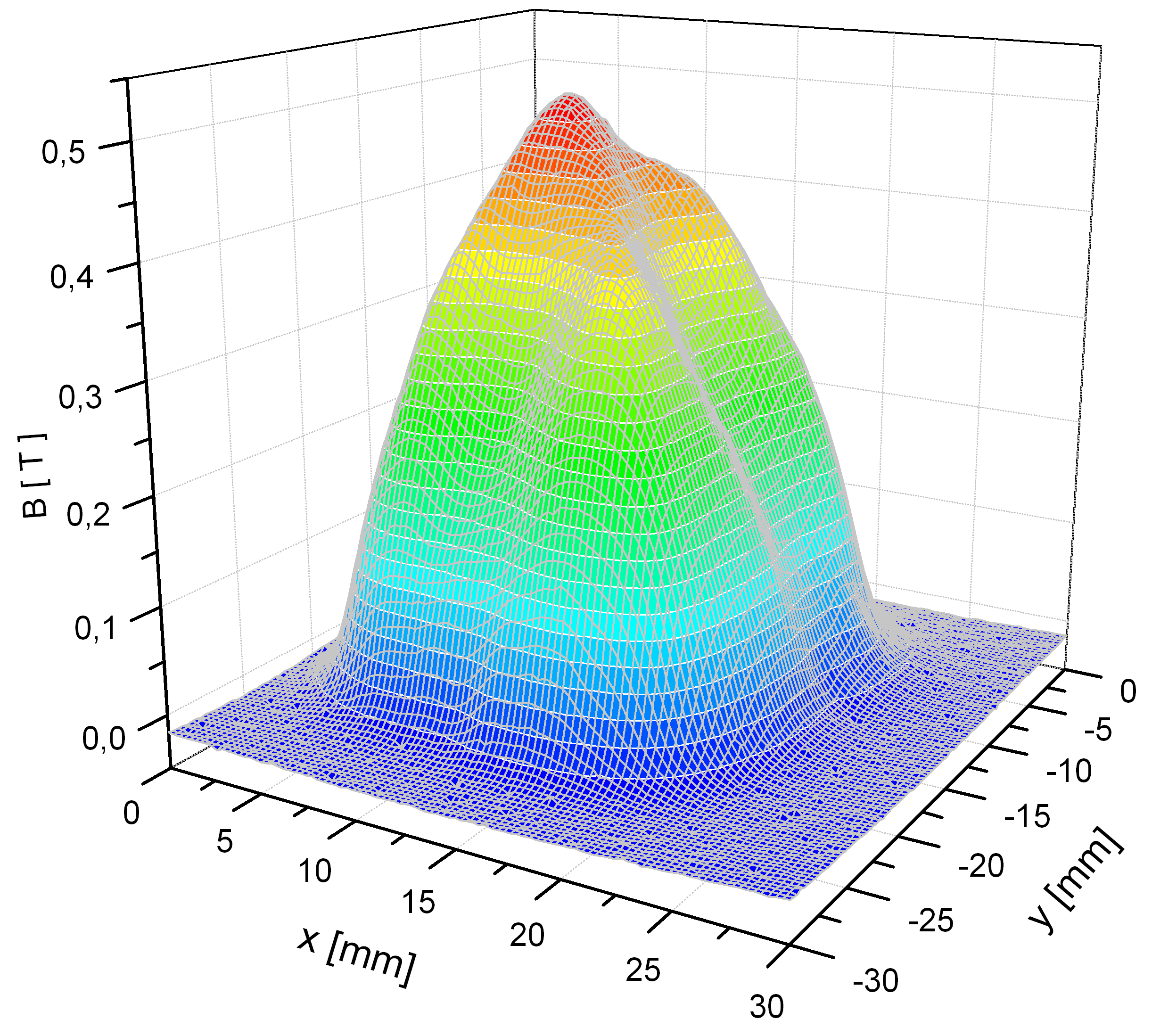 509mT
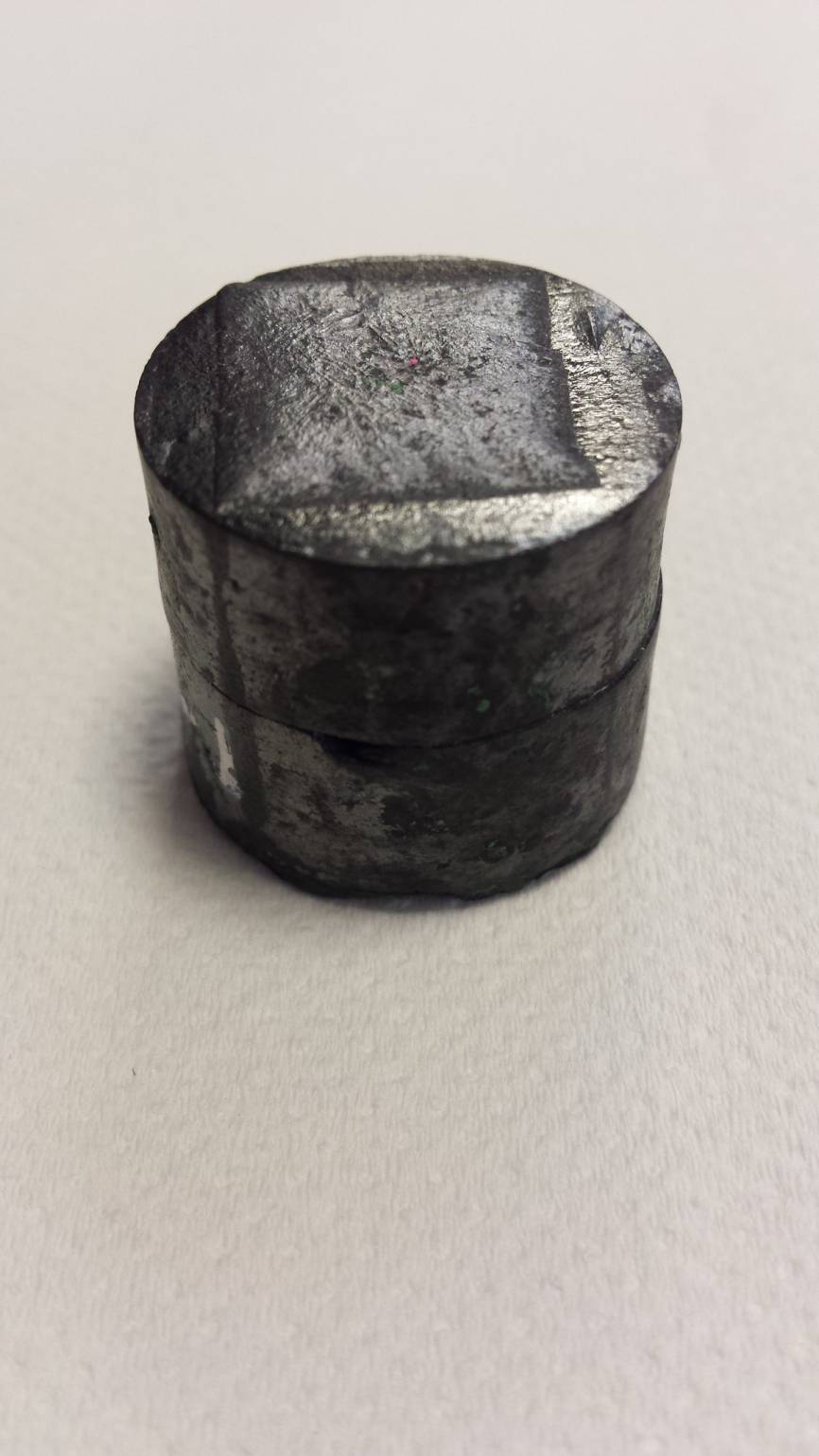 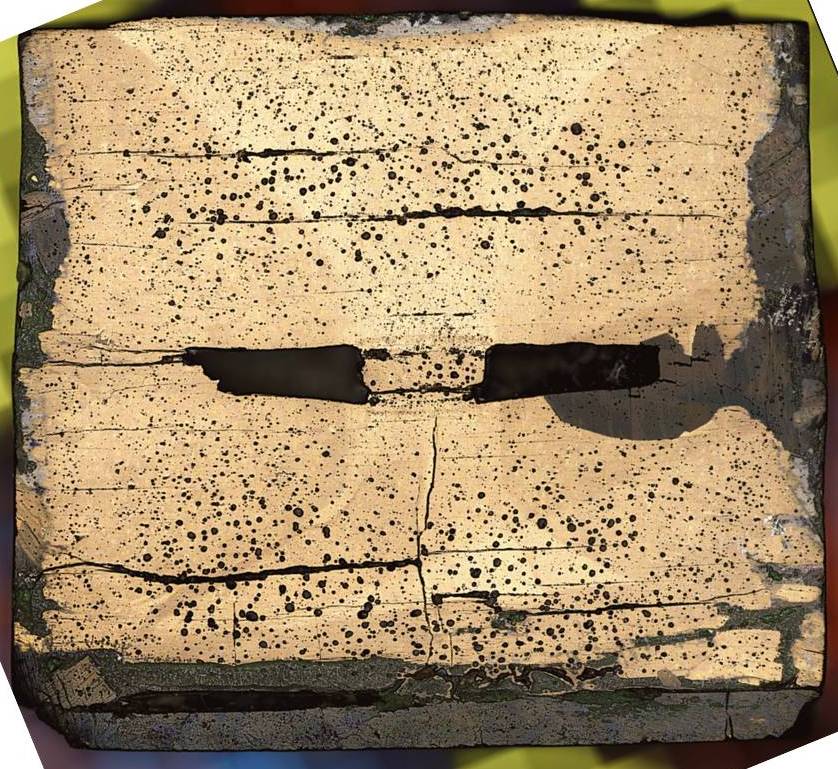 Top
Seed
Bottom
Growth to two directions
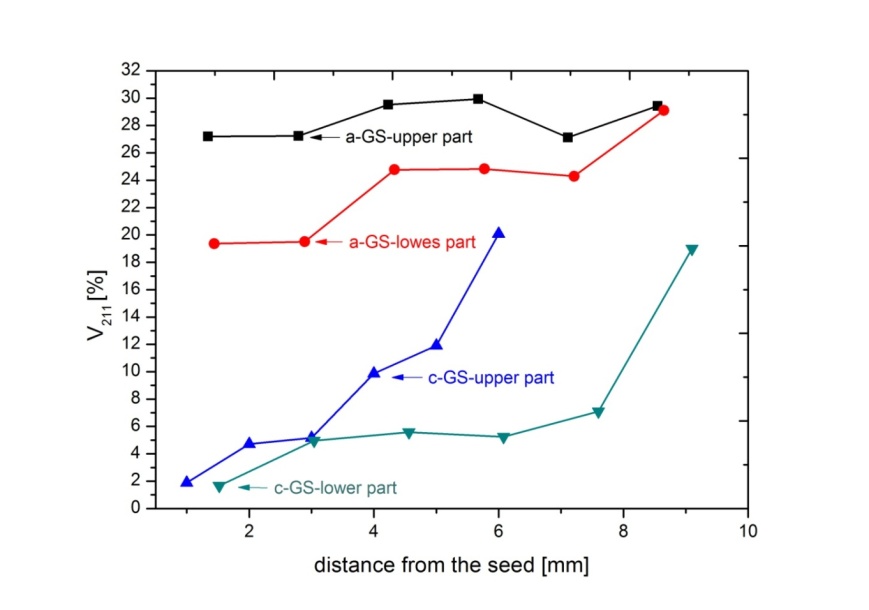 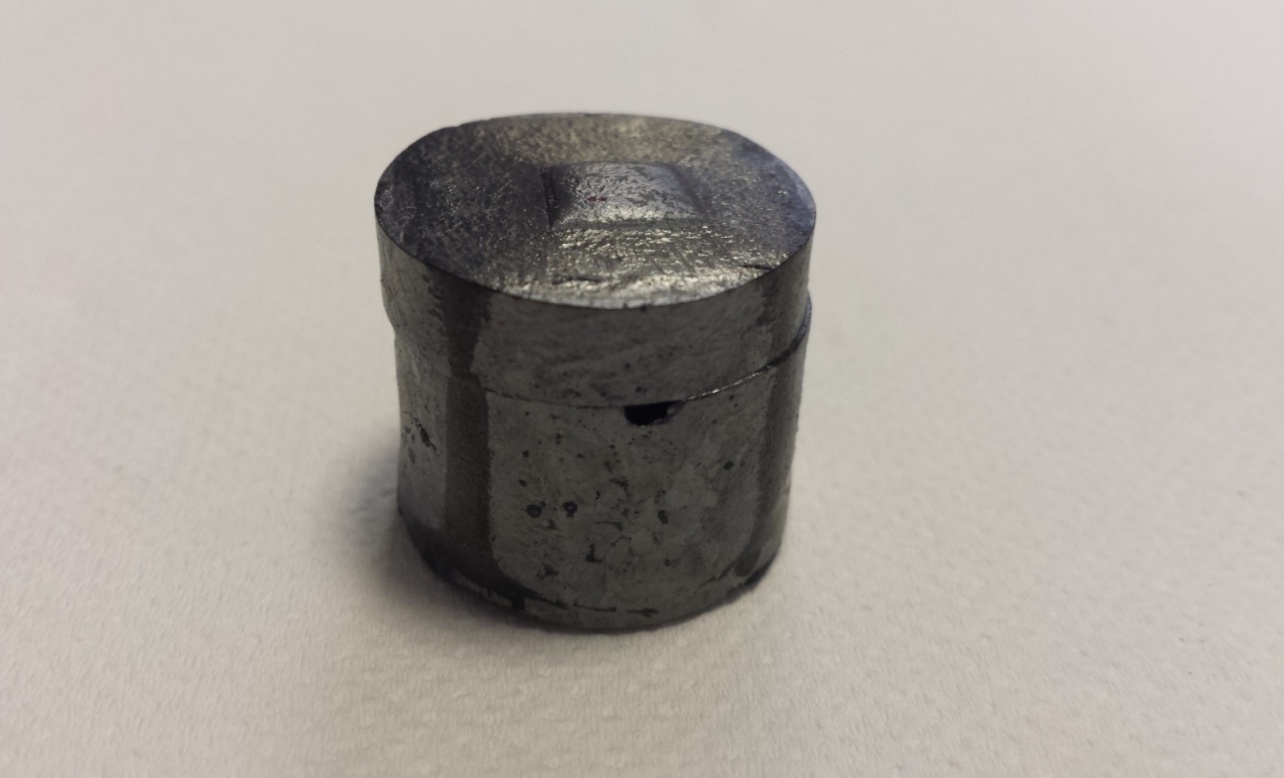 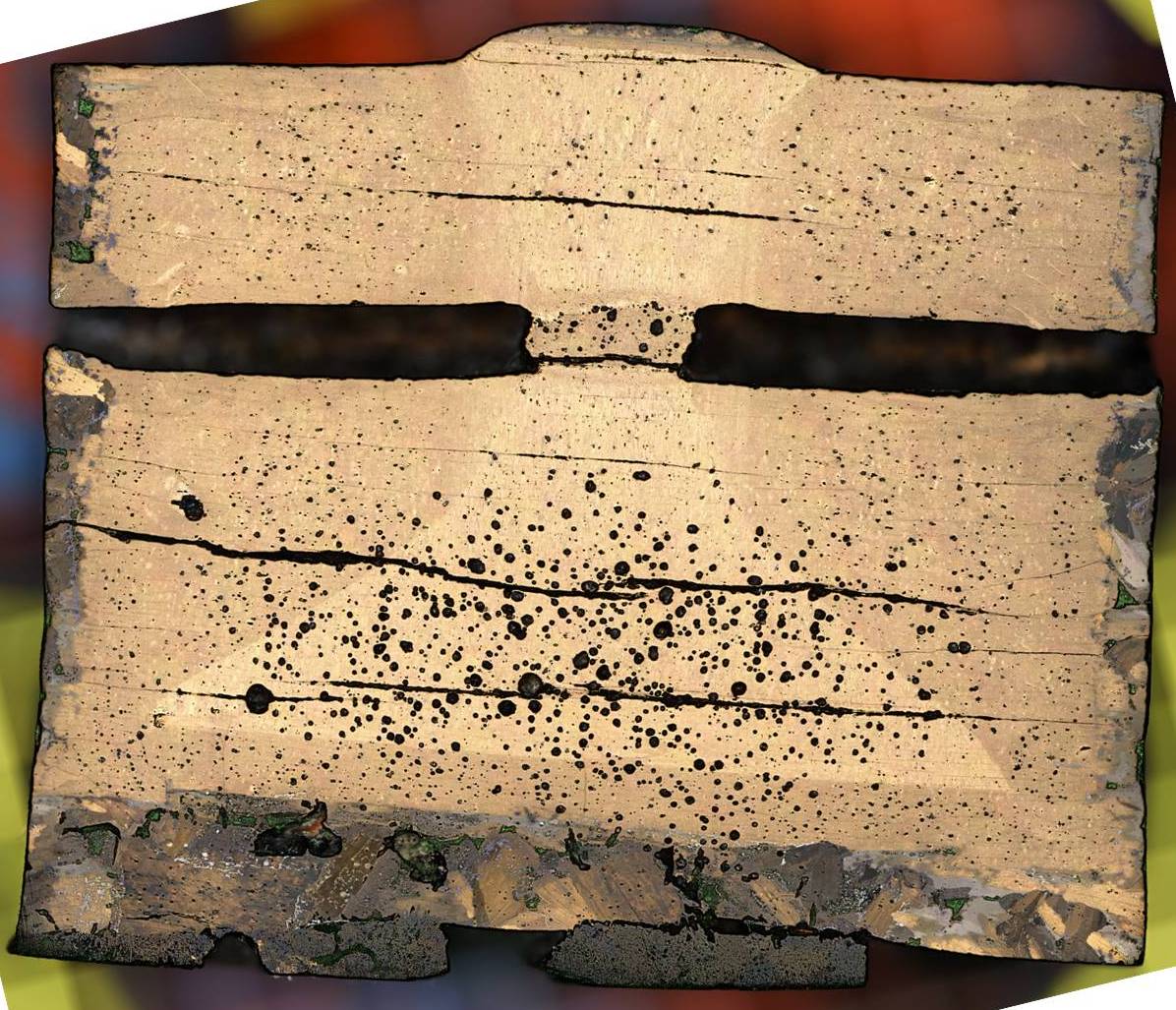 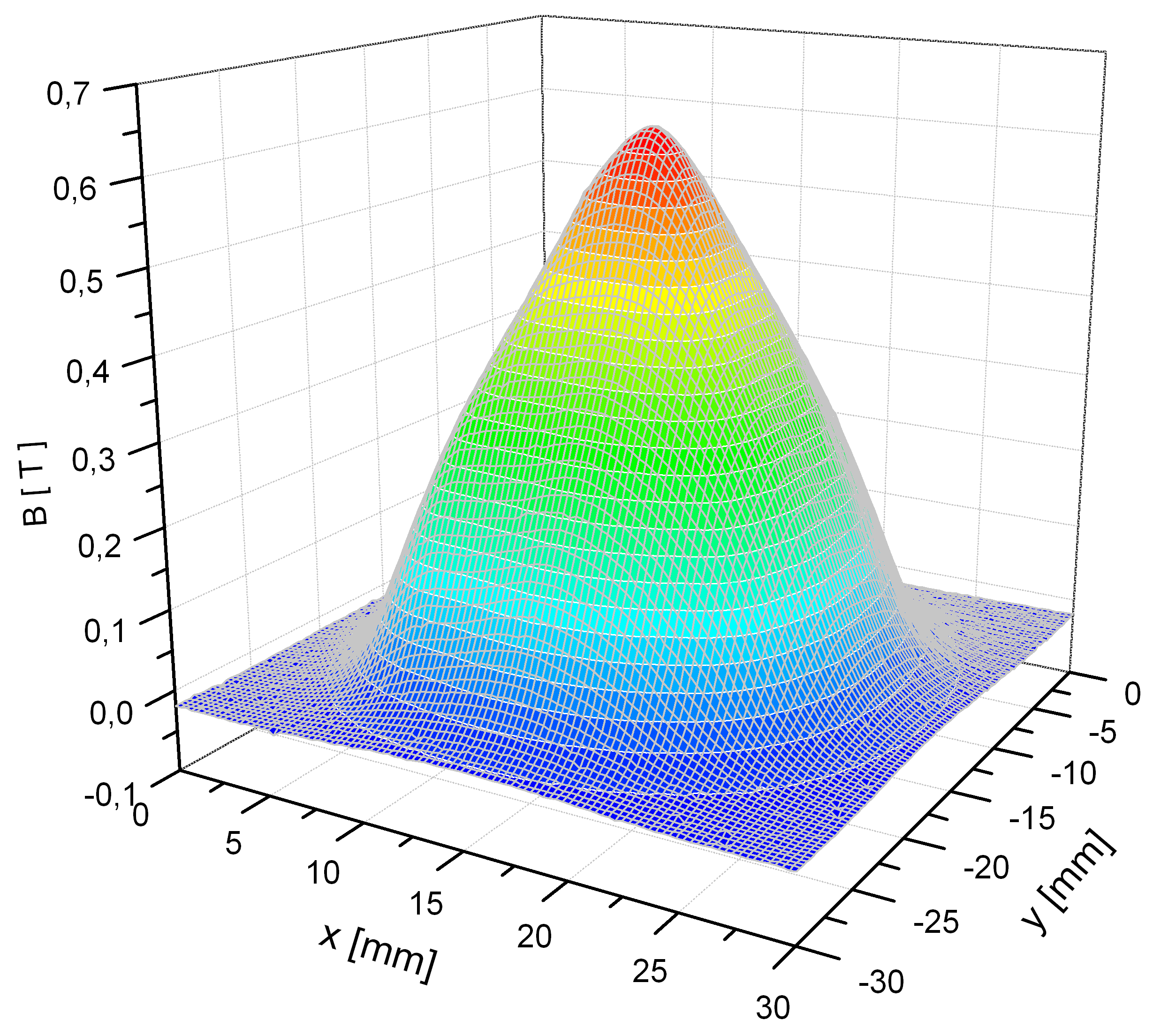 640mT
Professor Chan-Joong Kim
Rok 2016
 Spoločný výskum z vnútra rastených YBCO MMS
 Spoločný príspevok na ISS2016, Tokio. Príprava článku do SUST
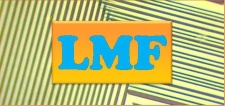 Výročná celoústavná konferencia ÚEF SAV, 15 december 2016
Spolupráca s CRISMAT, University of Caen, Francúzsko
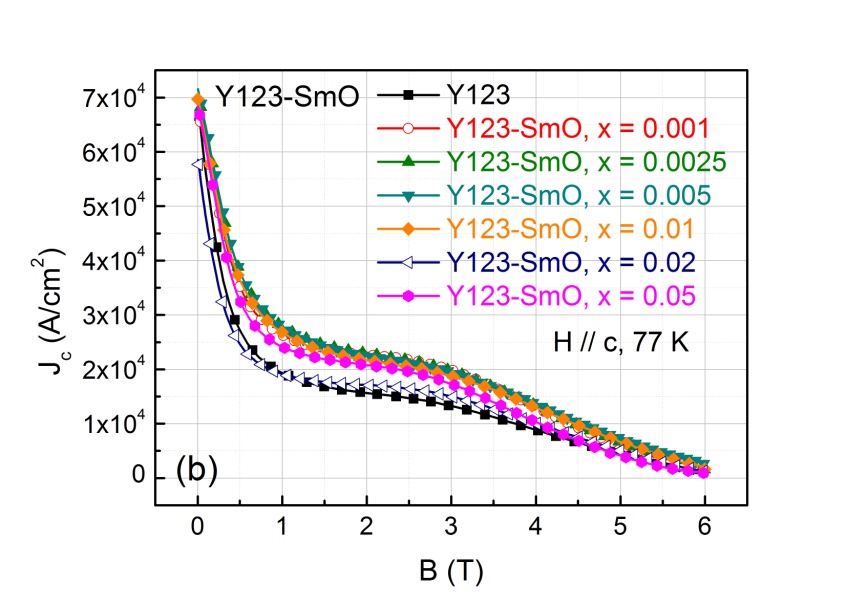 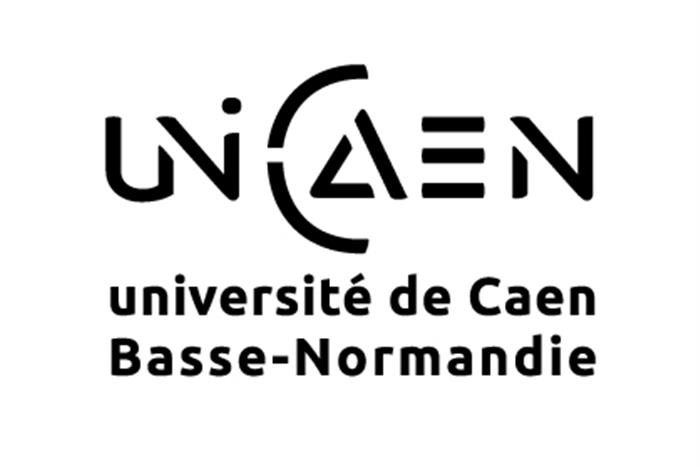 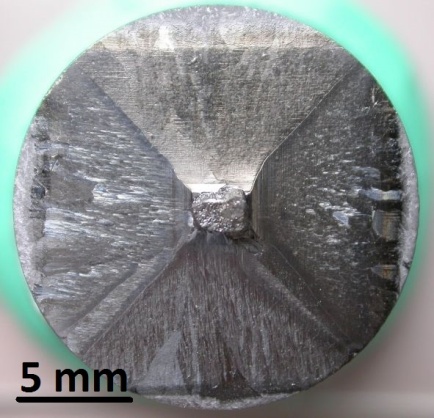 Rok 2016
3 Spoločné publikácie
D. Volochová, V. Antal, S. Piovarči, J. Kováč, M. Jirsa, J.G. Noudem, P. Diko, Microstructure and Superconducting Properties of YBCO Bulk Superconductors with RE Substitutions. In IEEE TRANSACTIONS ON APPLIED SUPERCONDUCTIVITY, 26, (2016) 7200604, IF 1.092 

K. Zmorayova,  V. Antal,  J. Kovac, P. Diko, J.G. Noudem, Influence of Spark Plasma Sintering on Microstructure and Properties of bulk LaCaSrMnO Magnetocaloric Materials, Acta Physica Polonica A.

K. Zmorayova. P. Diko, J.G. Noudem, Microstructure Characterization of La-Ca-Sr-Mn-O Magnetocaloric Ceramics Prepared by Spark Plasma Sintering Method, Prijaté: Trans Tech Publications, Material Science Forum.
Q2
Q4
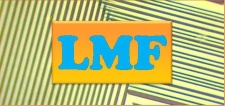 Výročná celoústavná konferencia ÚEF SAV, 15 december 2016
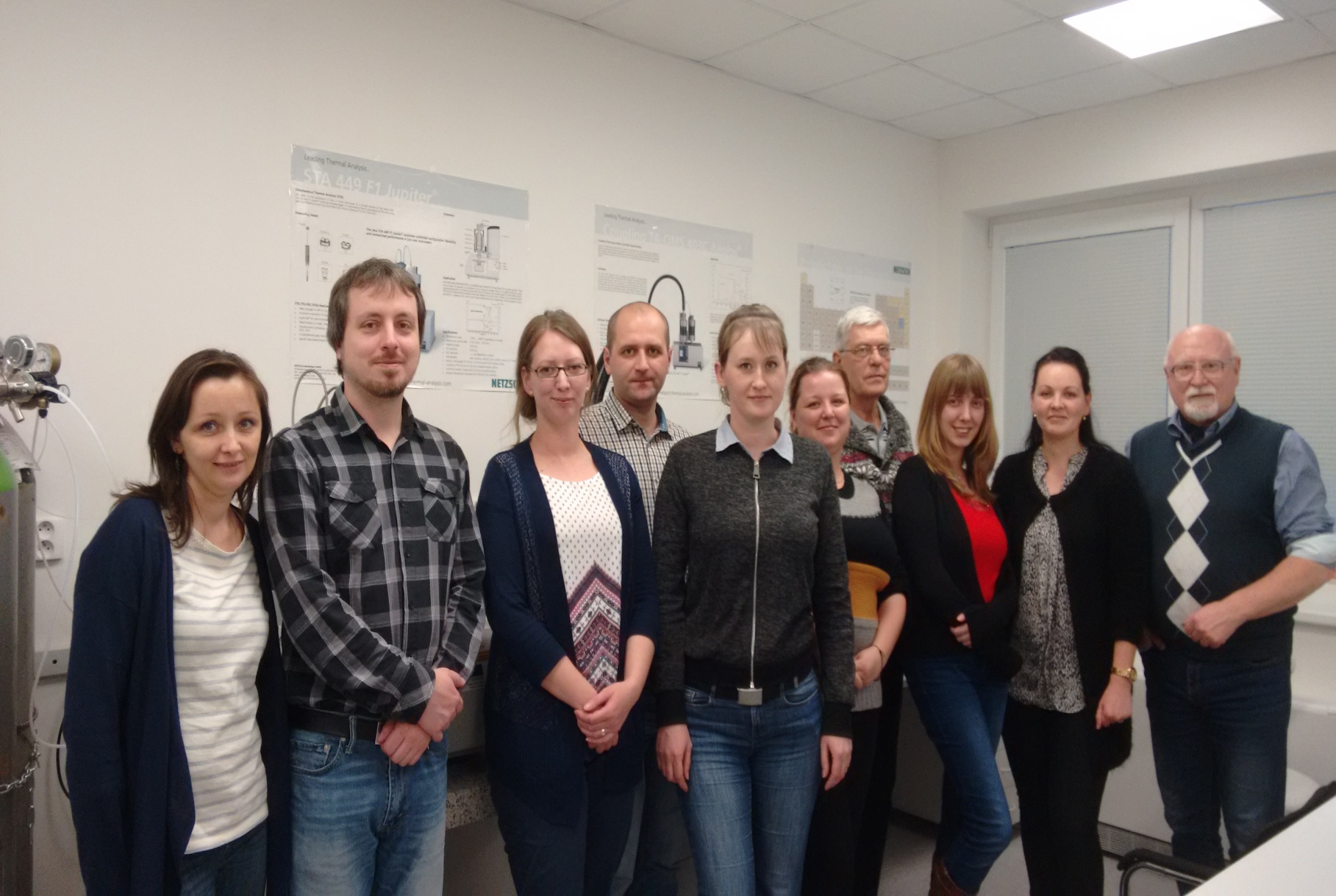 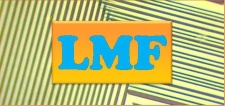 Výročná celoústavná konferencia ÚEF SAV, 15 december 2016